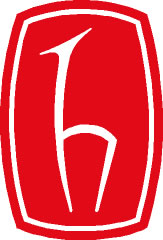 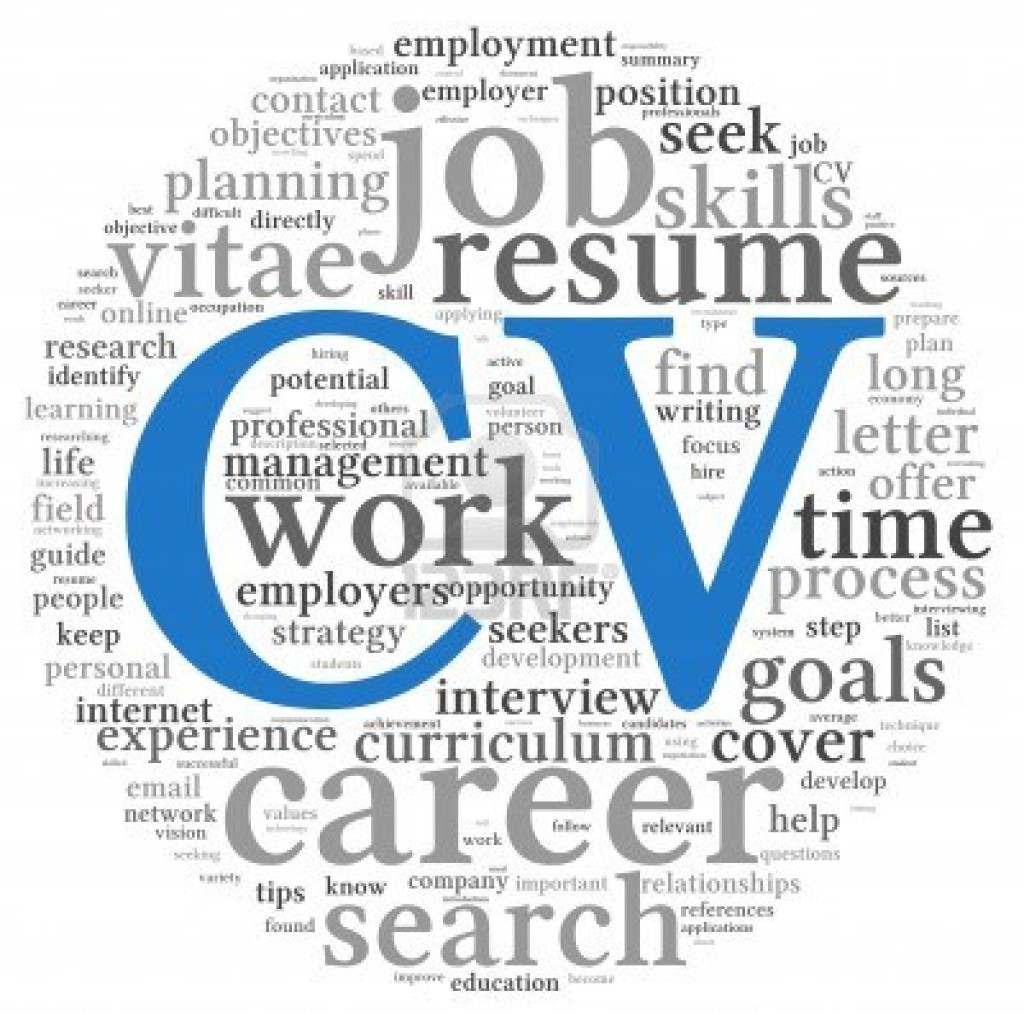 Nasıl Hazırlanmalıdır?
Dr. Emre Huri, MD-PhD, FEBU
Ürolog-Anatomist
Hacettepe Üniversitesi Tıp Fakültesi
Üroloji Anabilim Dalı Öğretim Üyesi
CV nedir?
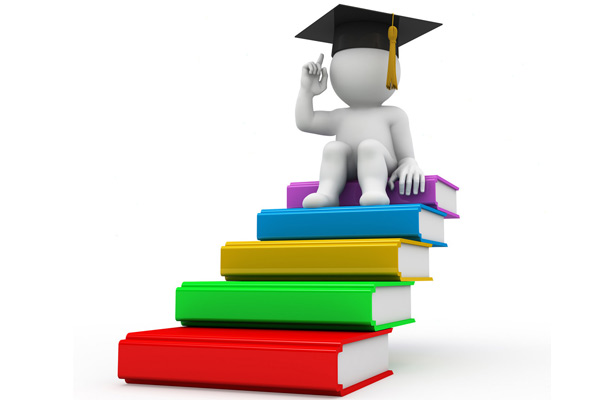 Latince: Curriculum Vitæ (CV)
curriculum: çerçeve, yol
vitae: yaşam

«yaşamın çerçevesi – özgeçmiş»

Özgeçmiş; beceriler, deneyimler, eğitim durumu, iş tecrübesi vb. ile ilgili konularda hazırlanan kişiye ait özet.
CV ne için kullanılır?
İşe uygunluğu, özellikleri ve başarıyı özetle anlatan bir araçtır.
İş, pozisyon veya burs başvurusunda yüz yüze görüşme öncesi CV ile ilk izlenim (Kötü CV = Son İzlenim)
Revalidasyon (Başarıların kayıt altına alınması)
Bir araştırma veya klinik çalışmaya katılım için

Yüksek kaliteli etkileyici bir CV önemli bir «anahtar»
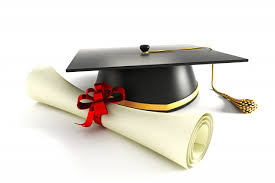 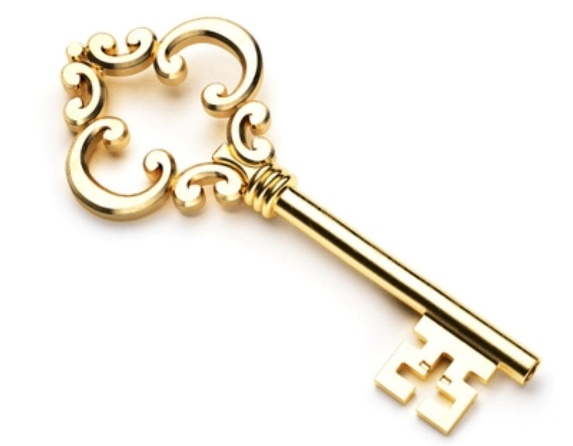 İdeal bir CV Nasıl Olmalı?
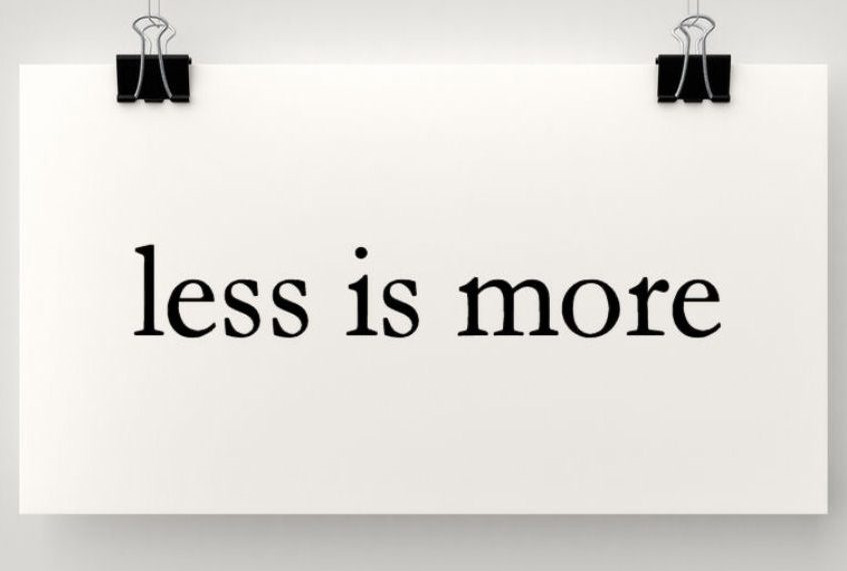 Uygun
Anlaşılabilir
Az ama öz!
Gereksiz detaylar önemli bilgilerin gözden kaçmasına sebebiyet verebilir!
CV ne zaman hazırlanmalı?
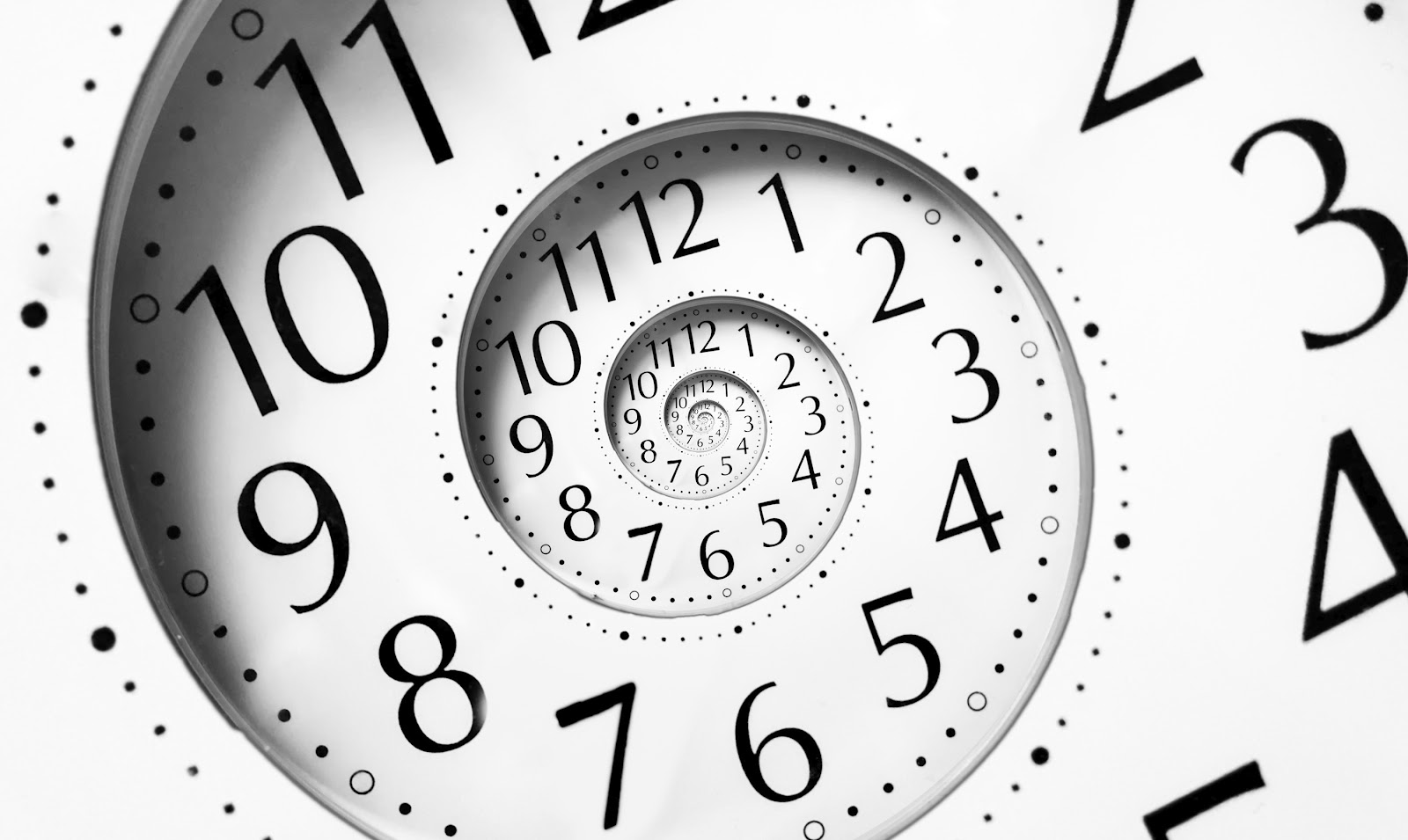 Son dakikaya bırakmak önemli bilgilerin atlanmasına neden olabilir!

İdeali; 
En kısa zamanda bir CV formatı oluşturup hali hazırda tutmak
Her yeni beceri, başarı ve yayını güncel olarak eklemek!
Biçim vs İçerik
CV’nin uygun formatta hazırlanması çok önemli
Ancak içerik yeterli değil ise biçimi mükemmelleştirmek çözüm değil
CV’ye ekleyecek kayda değer başarı ve çalışmalar yok ise en kısa zamanda sıkı çalışmaya başlamak gerek!
Biçim içerikten sonra gelir!
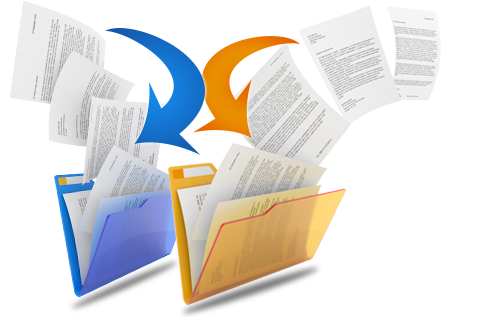 Sizi özel/farklı/başarılı kılan nedir?
CV’ler içerisinde çok sayıda başarı, beceri ve yayın mevcut

Sizi öne çıkaran başarınız hangisi?
«Unique selling point» (USP)

Fark yaratan, önemli kılanı vurgula

Mutlaka dürüst olun!
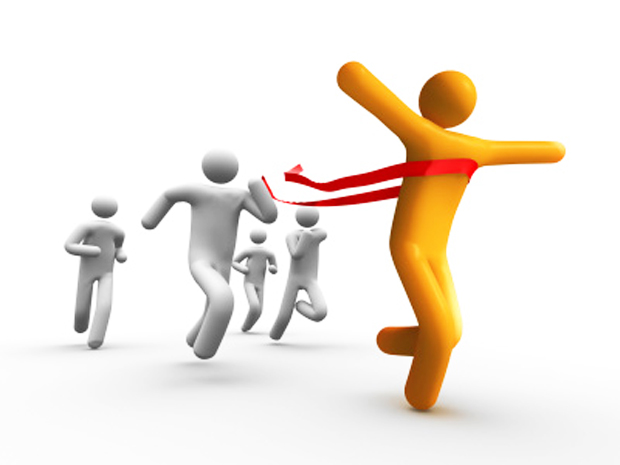 Kronoloji vs. İşlevsellik
İki tür özgeçmiş yazılabilir;

Zaman sıralı özgeçmiş
Zaman sıralı özgeçmişte iş ve eğitim en sondan başlayarak ters tarih sırasına göre yazılır.

İşlevsel özgeçmiş
İşlevsel yazımda önemli olan yapılanların gruplara ayrılmasıdır. 
Her grup istenirse tarih sırasına konulabilir.
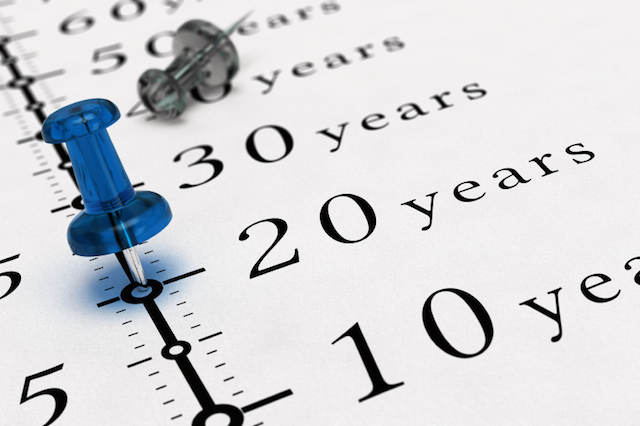 CV Formatında neler önemlidir?
Uzunluk
Standart bir uzunluk yok
Genel eğilim 2-3 adet A4 sayfası şeklinde
Yalın ve yeterli olmalı
Akademik bir CV’de yayınlar da ekleneceği için daha uzun olabilir
Önemli bilgiler ilk 5 sayfada yer almalı
İçerik
Kim için hazırlanıyor?
Başvuruya göre öne çıkarılan/vurgulanan içerikler olabilir
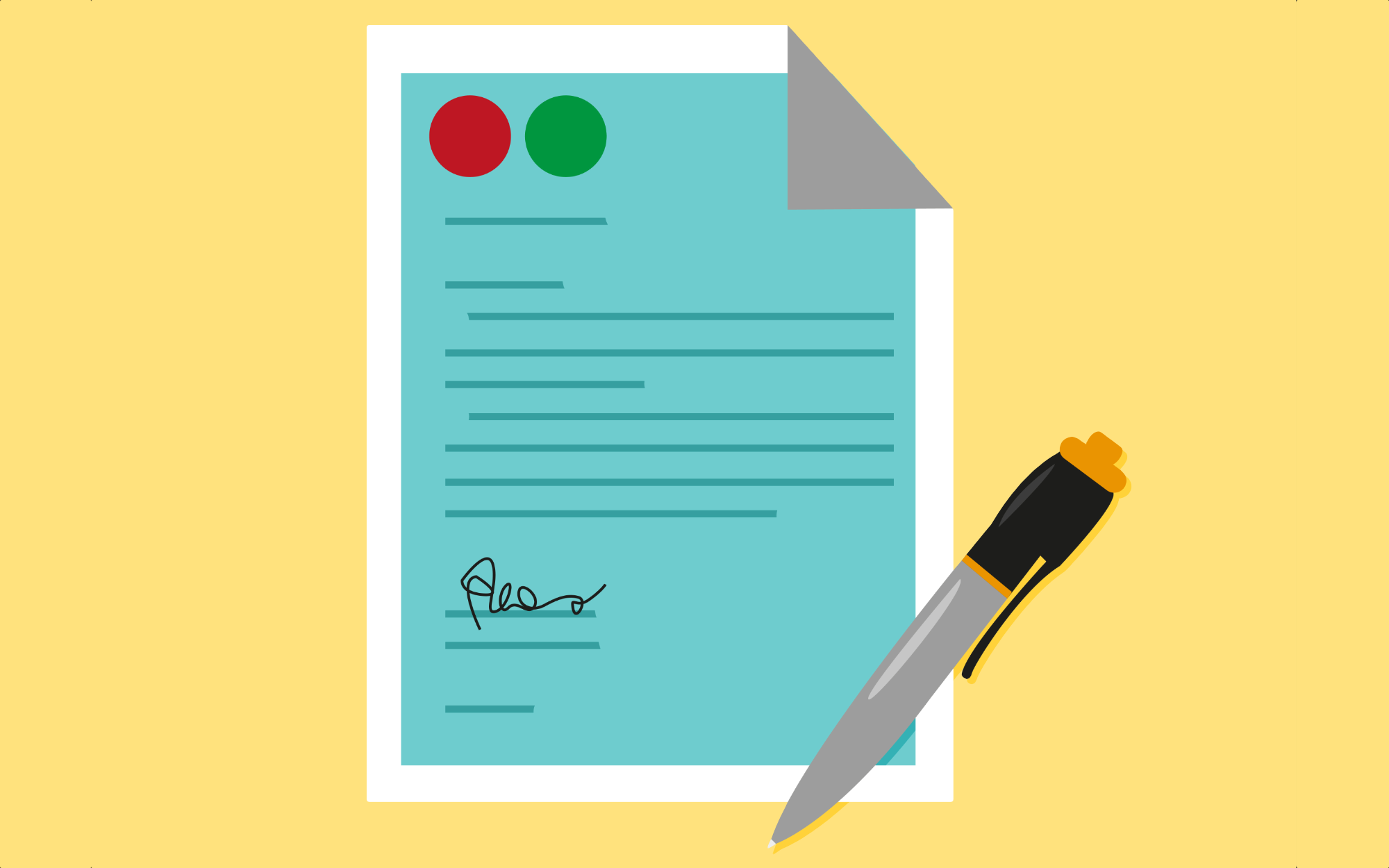 *Jericho BG, Ilgen JS, Gottlieb-Smith R, Simpson D, Sullivan GM. How to Write Your Curriculum Vitae. J Grad Med Educ. 2019;11(3):333-334. doi:10.4300/JGME-D-19-00221.1
**Agha R, Whitehurst K, Jafree D, Devabalan Y, Koshy K, Gundogan B. How to write a medical CV. Int J Surg Oncol (N Y). 2017;2(6):e32. doi:10.1097/IJ9.0000000000000032
Font ve Kağıt Seçimi
Profesyonel görünüşlü bir font seçilmeli
11-12 punto önerilir
Satır aralıkları 1.5 satır aralığından daha dar olmamalı
Kağıt kalitesine dikkat edilmeli;
80g/m² A4 kağıt yerine 100g/m² veya 115g/m² tercih edilebilir.
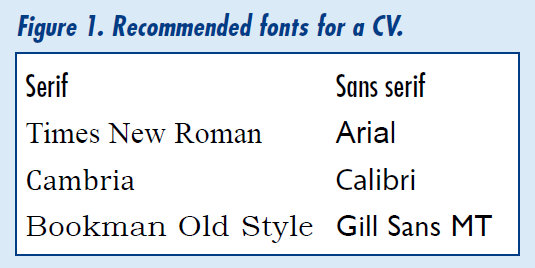 *Medford AR. How to improve your curriculum vitae. Br J Hosp Med (Lond). 2013;74(7):C98-C101. doi:10.12968/hmed.2013.74.sup7.c98
Sayfa Numaralandırması
Sayfa numaralandırılması mutlaka yapılmalı
Sayfanın alt kısmında CV sahibinin bilgileri ile birlikte yer verilmesi önerilir
*Medford AR. How to improve your curriculum vitae. Br J Hosp Med (Lond). 2013;74(7):C98-C101. doi:10.12968/hmed.2013.74.sup7.c98
Başlık Sayfası ve İçindekiler
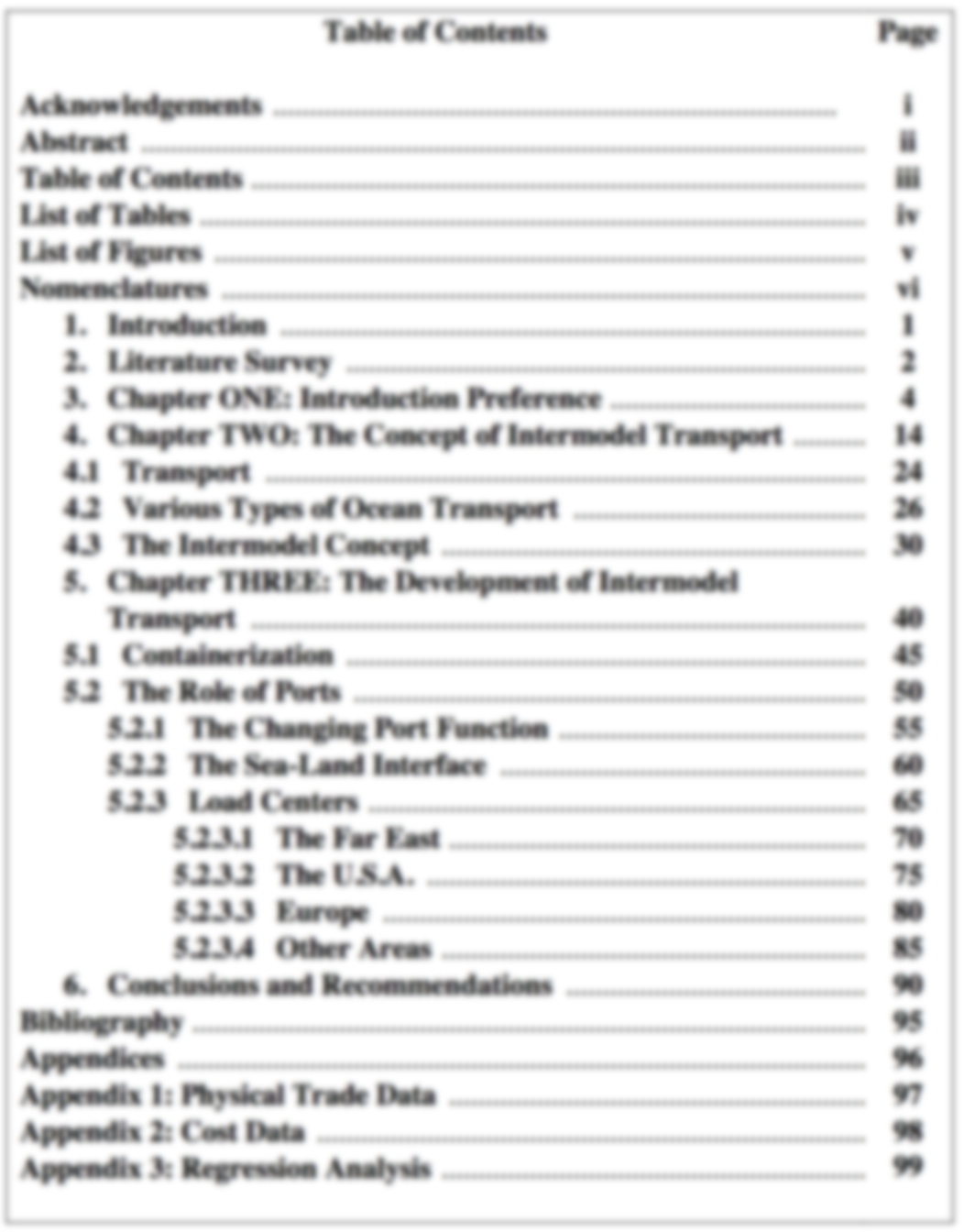 Akademik bilgilerin yer aldığı ayrıntılı CV’ler yayınlar ile birlikte kimi zaman 20-25 sayfayı bulabilir
İçindekiler kısmı eklenmesi okuyucunun işini kolaylaştırıp dikkatini arttırabilir!
Kısa CV’lere içindekiler koymayın!

Önemli pozisyonlar için yapılan başvurularda USP’nin bir sayfalık bir metinle vurgulanması önemli olabilir
«Three A’s»
Ability (beceri)
Aaffability (nezaket)
Availability (geçerlilik)
*Medford AR. How to improve your curriculum vitae. Br J Hosp Med (Lond). 2013;74(7):C98-C101. doi:10.12968/hmed.2013.74.sup7.c98
Yazım Dili ve Düzen
Profesyonel dil kullanılmalı
Kısa, basit ve anlaşılır cümleler
Özellikle başarı, beceri ve ilgi alanları anlatılırken etken cümleler
Edilgen anlatımlardan kaçınılmalı 
Bölümler arasında font, punto satır aralığı ve madde işareti değişiklikleri yapmayın
CV Fotoğrafı
Tam boy fotoğraflar koymayın
Sosyal medya fotoğrafı koymayın
Asık surat da olmasın, çok fazla gülümseme de :)
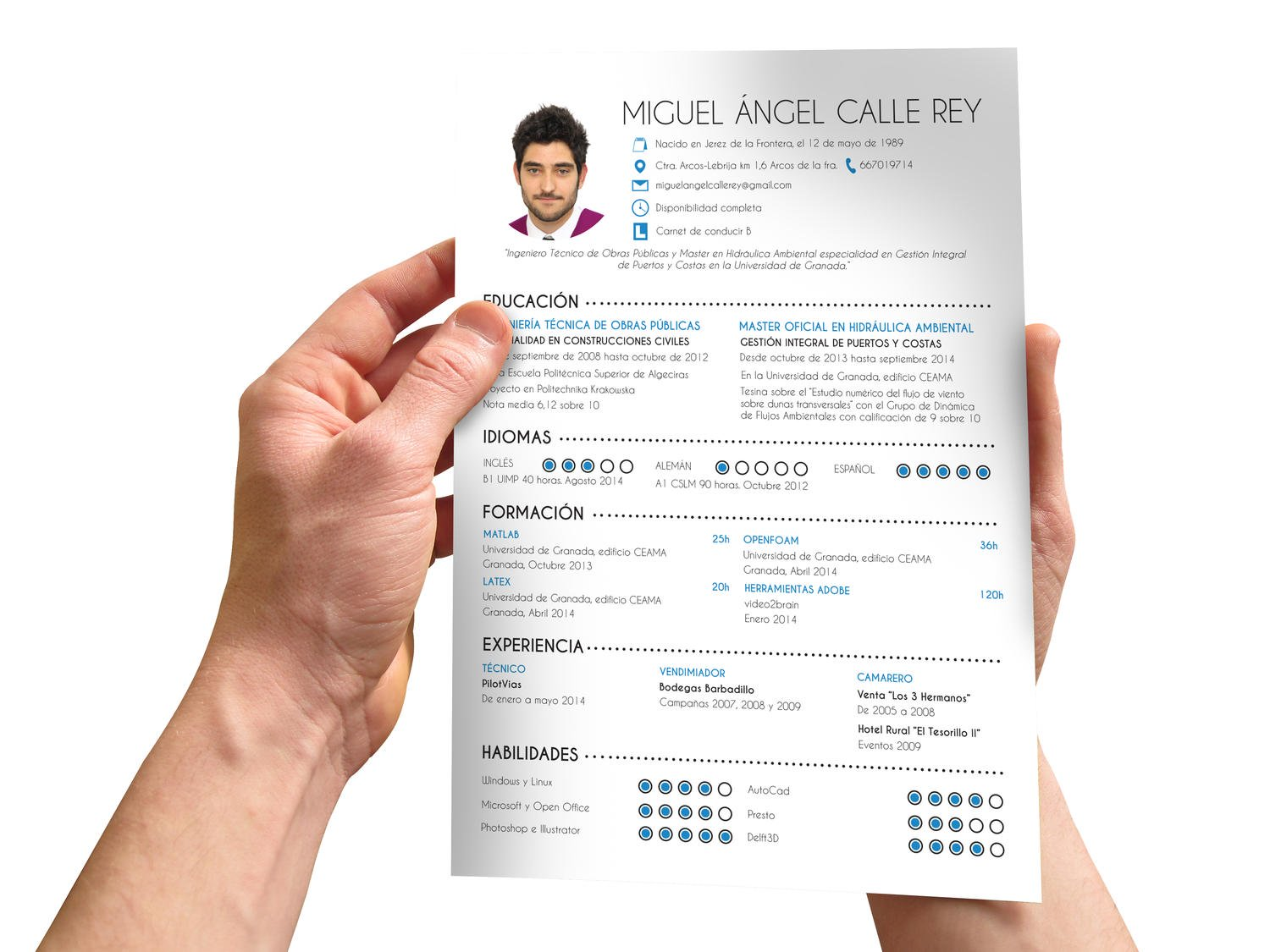 *Jericho BG, Ilgen JS, Gottlieb-Smith R, Simpson D, Sullivan GM. How to Write Your Curriculum Vitae. J Grad Med Educ. 2019;11(3):333-334. doi:10.4300/JGME-D-19-00221.1
**Agha R, Whitehurst K, Jafree D, Devabalan Y, Koshy K, Gundogan B. How to write a medical CV. Int J Surg Oncol (N Y). 2017;2(6):e32. doi:10.1097/IJ9.0000000000000032
Ön Yazı «Cover Letter»
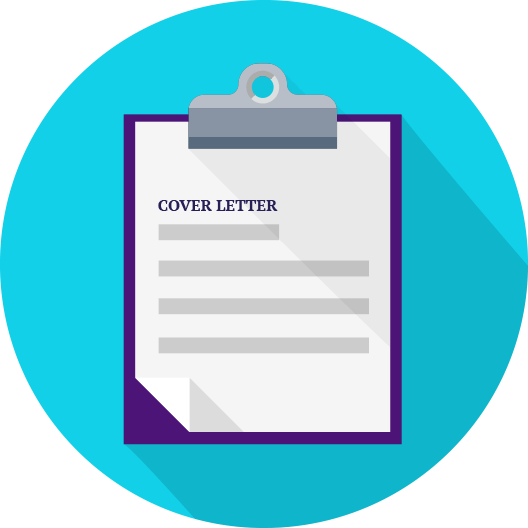 Başvurduğunuz bir pozisyon mevcut ise;
Neden başvuruyorsunuz?
Sizi farklı kılan noktalar neler?
Pozisyona uygun deneyim ve becerileriniz
İş alanındaki hedefleriniz
Genel Akış
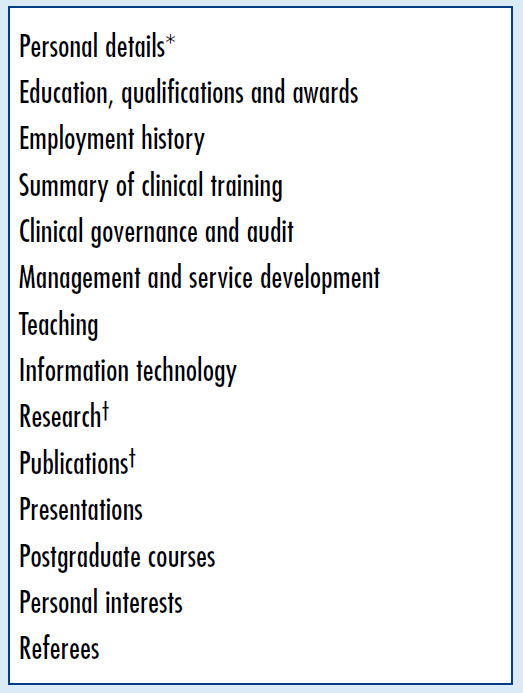 İçindekiler sayfası için önerilen yapı.* 
Önemli pozisyonlar için, genel özet genellikle başlık sayfasından sonra eklenir, ancak daha düşük pozisyonlar için gerekli değildir. 
† Bu bölümler her zaman dahil olmayabilir ancak mümkünse gösterilmesi arzu edilir.
*Medford AR. How to improve your curriculum vitae. Br J Hosp Med (Lond). 2013;74(7):C98-C101. doi:10.12968/hmed.2013.74.sup7.c98
İletişim Bilgileri Hakkında İpuçları
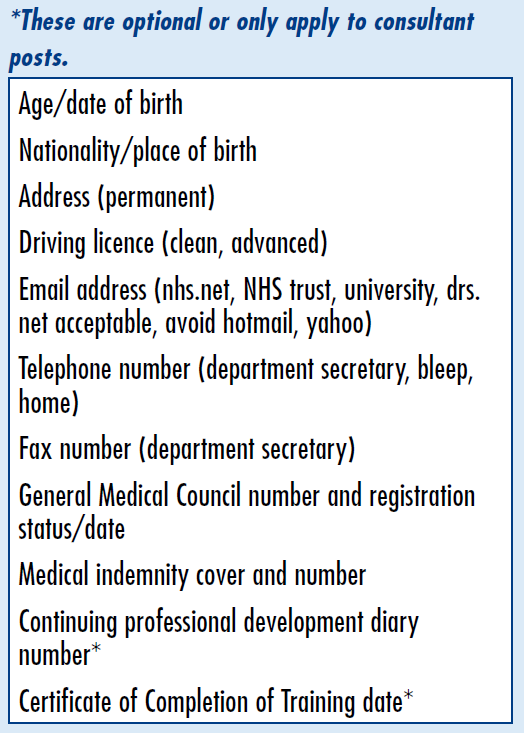 E-posta adreslerinin kurumsal ve güvenilir uzantılı olması tercih edilir
……..@hacettepe.edu.tr
……..@saglik.gov.tr
Yahoo ve Hotmail profesyonel olarak değerlendirilmemektedir
Kullanıcı ismi resmi ve ciddiyetli olmalıdır

crazydoc2020@example.com !!

CV’de bulunması önerilen iletişim bilgileri tablodadır
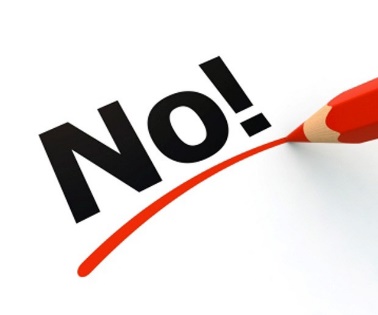 *Medford AR. How to improve your curriculum vitae. Br J Hosp Med (Lond). 2013;74(7):C98-C101. doi:10.12968/hmed.2013.74.sup7.c98
Eğitim Durumu Hakkında Bilgiler
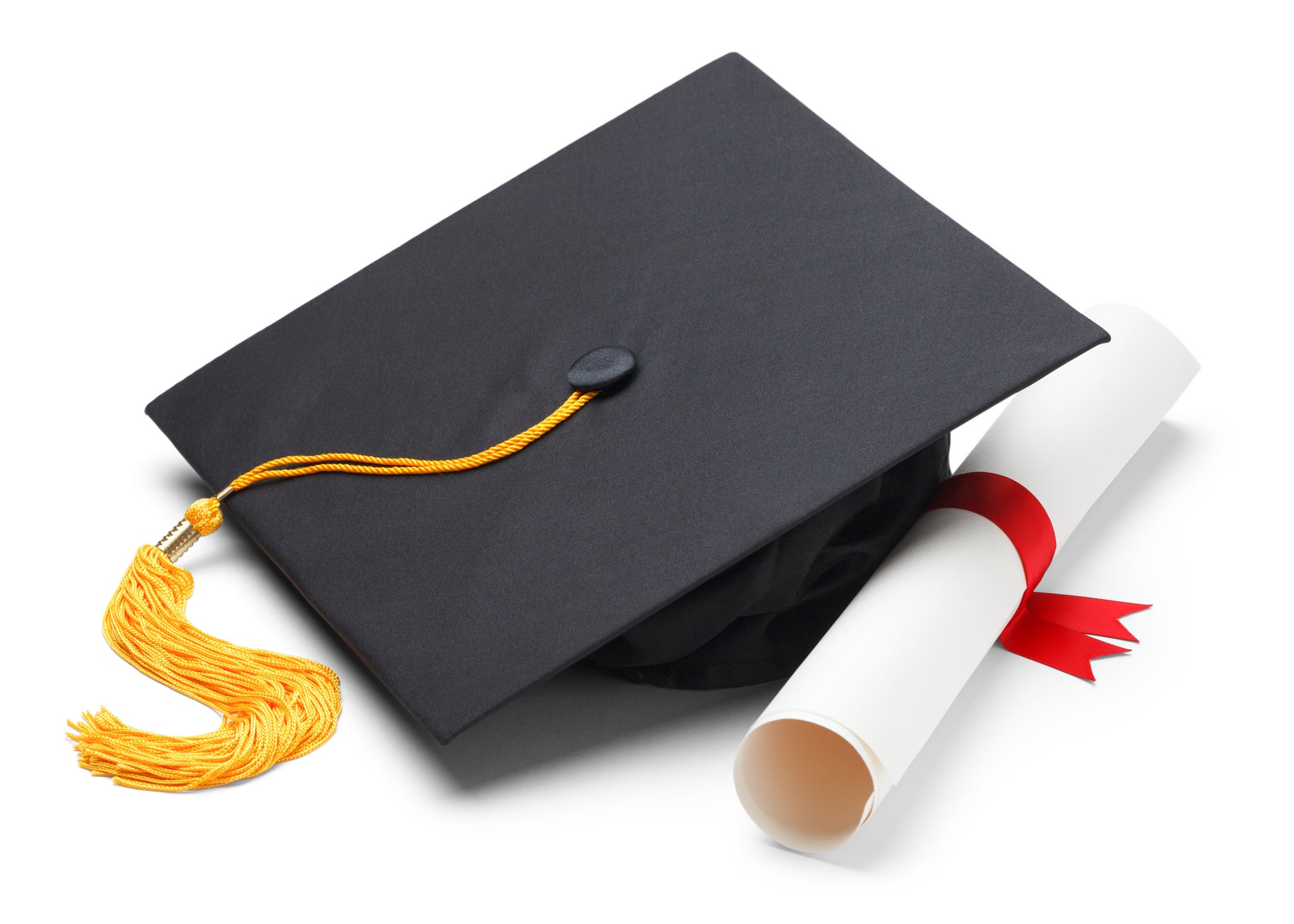 Eğitime başlama tarihi (ay ve yıl)
Mezuniyet tarihi (ay ve yıl)
Özellikle Tıp Fakültesi Lisans eğitimi ve Uzmanlık Eğitimi
Devam eden eğitimleri belirtin

Ters kronolojik sıra kullanılması önerilir.
Kariyer Bilgileri
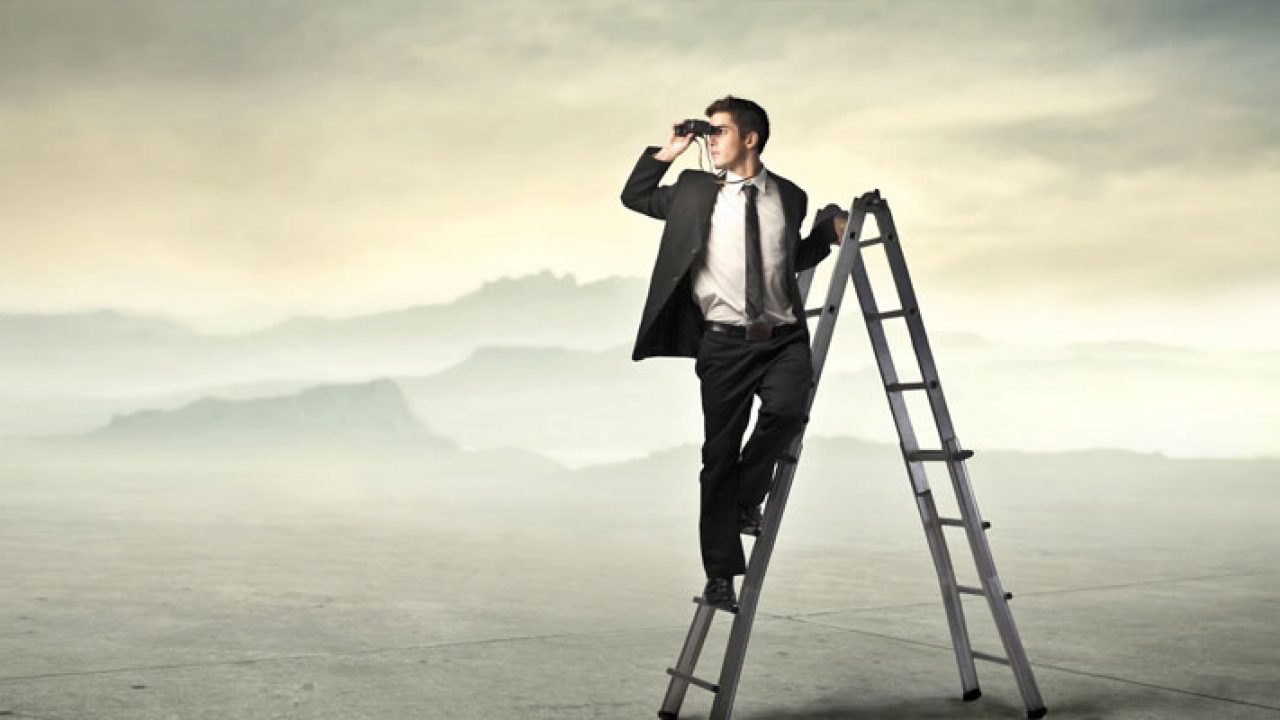 Mevcut pozisyonunuz
Ünvanınız ve sorumluluklarınız
Kurum Adı
Başlangıç Tarihi
Geçmiş pozisyonlarınız
Ünvanınız ve sorumluluklarınız
Kurum Adı
Başlangıç ve ayrılış tarihleri

Ters kronolojik sıra kullanılması önerilir.
Klinik Beceriler ve İlgi Alanları
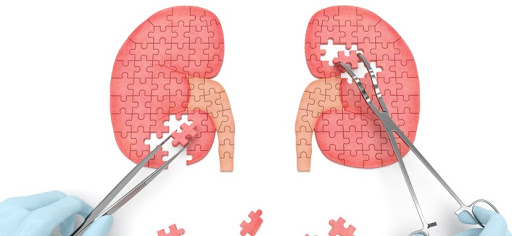 Endoskopik Taş Cerrahisi
Onkolojik Cerrahi
Robotik/Laparoskopik Cerrahi
Rekonstriktif Cerrahi
Renal Transplantasyon
Androloji ve İnfertilite
Kadın Ürolojisi ve Kontinans
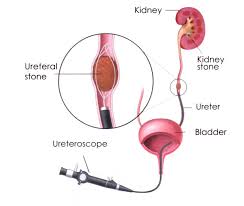 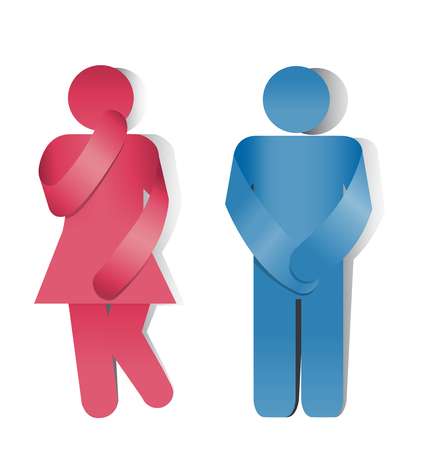 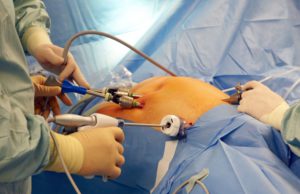 Yöneticilik ve Liderlik
Her türlü idarecilik tecrübesi belirtilmelidir
Medikal veya Tıp Dışı

Görev alınan komisyon üyelikleri, toplantı organizasyonları

Klinik Denetim ve Kalite Geliştirme Çalışmaları
Klinik denetleme ve kalite geliştirme çalışmaları bilgileri
Dahil olunan denetlemeler
Tarih
Konu
Aldığınız görevler
Kullanılan kılavuzlar
Sonuçlar
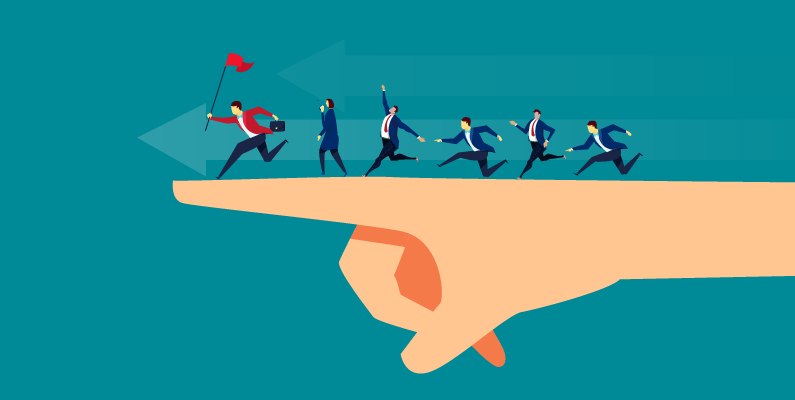 Ödüller ve Eğitim Faaliyetleri
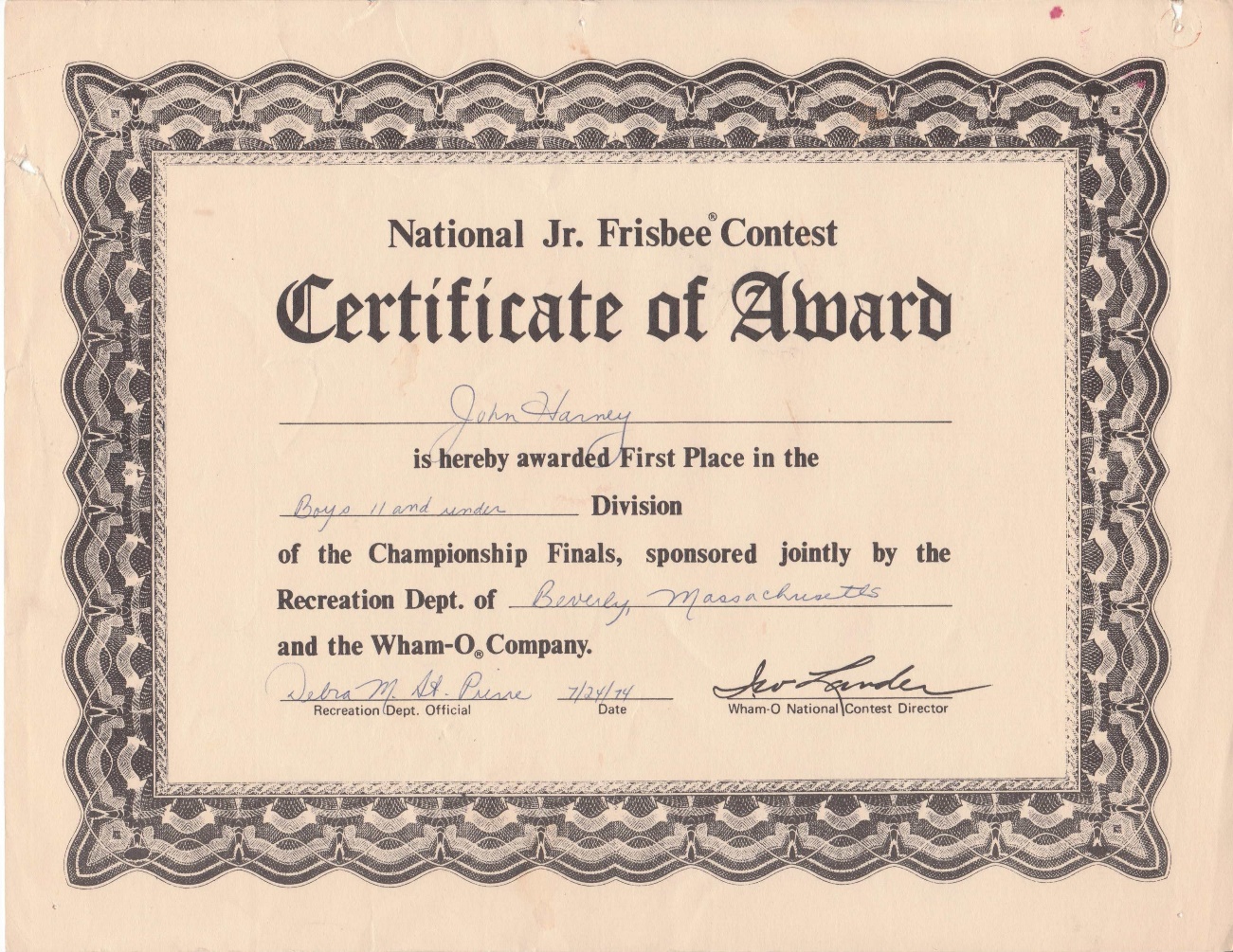 Ödül ve Başarı Belgeleri
Eğitim ve mesleki hayatta kazanılan ödüller
Ters kronolojik sıra ile sıralanmalı

Eğitmenlik Deneyimi
Seviye
Hedef kitle
Kurs/Seminer adı ve Tarih

Mesleki ve Sosyal Dernek Üyelikleri
Önce davet ile kabul edilen üyelikler
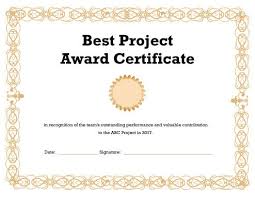 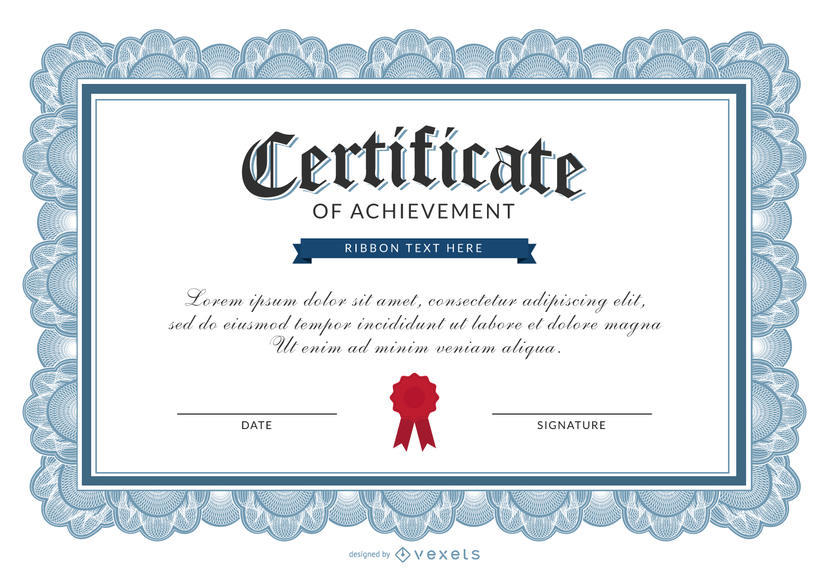 Katılım Gösterilen Eğitim Kursları, Sempozyumlar ve Workshoplar
Kursun Adı, Tarihi
Kronolojik sıralama veya önem sıralaması
Uluslarası / Ulusal / Bölgesel

PCNL/RIRC/Laparoskopi/Robotik Cerrahi Kursu
HoT Kursları / Simulasyon Kursları
İstatistik / Makale Yazım Teknikleri Kursları
Kişisel Gelişim Kursları
Eğiticinin Eğitimi Kursları
Sınav Hazırlık Kursları
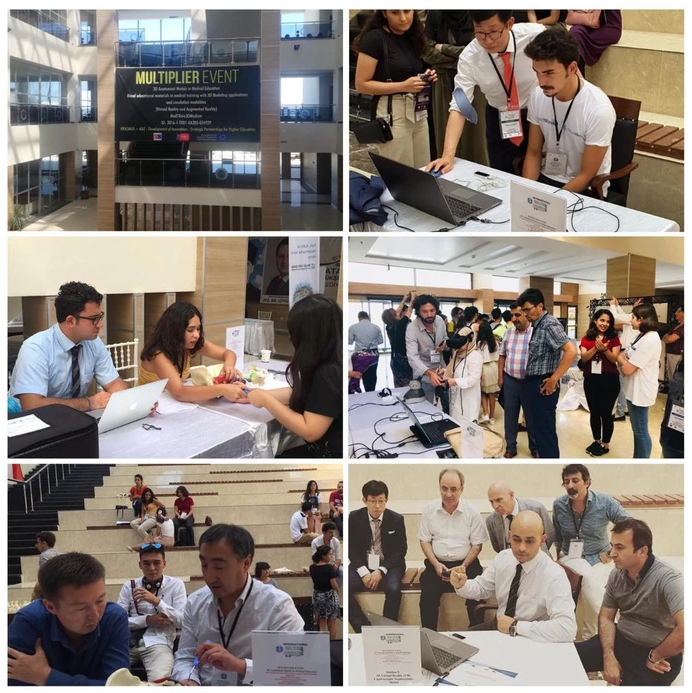 Bilişim Teknolojileri Becerileri
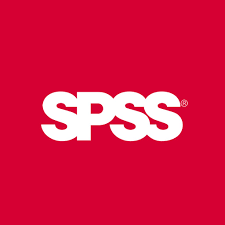 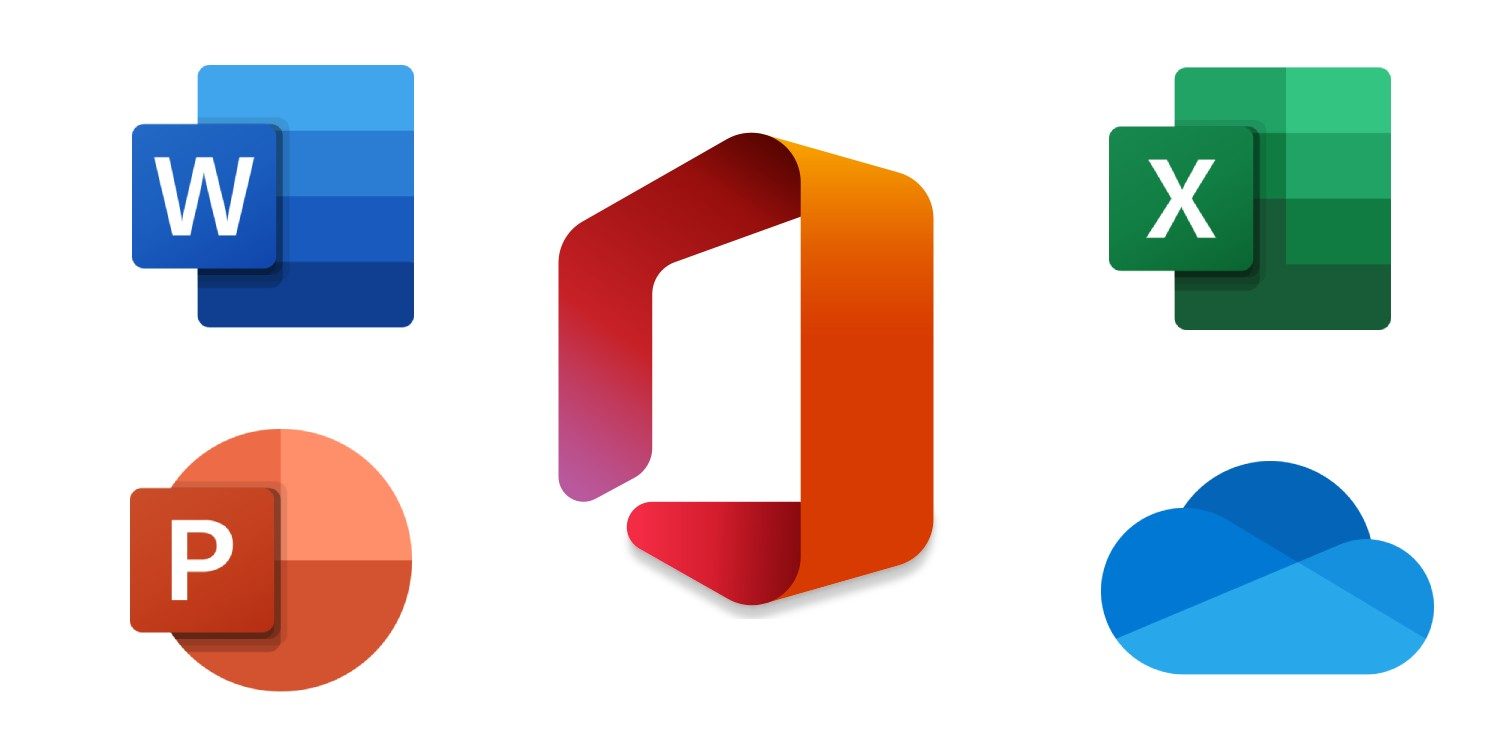 Microsoft Office: Word/Power Point/Excel

IOS: Pages/Keynote/Numbers

İstatistik programları (SPSS/Number Cruncher SS)

Atıf Programları (EndNote/Mendeley/Zotero)

Video Düzenleme Yazılımları (Vegas Pro/Edius/Avid/Final Cut/Adobe Premiere)
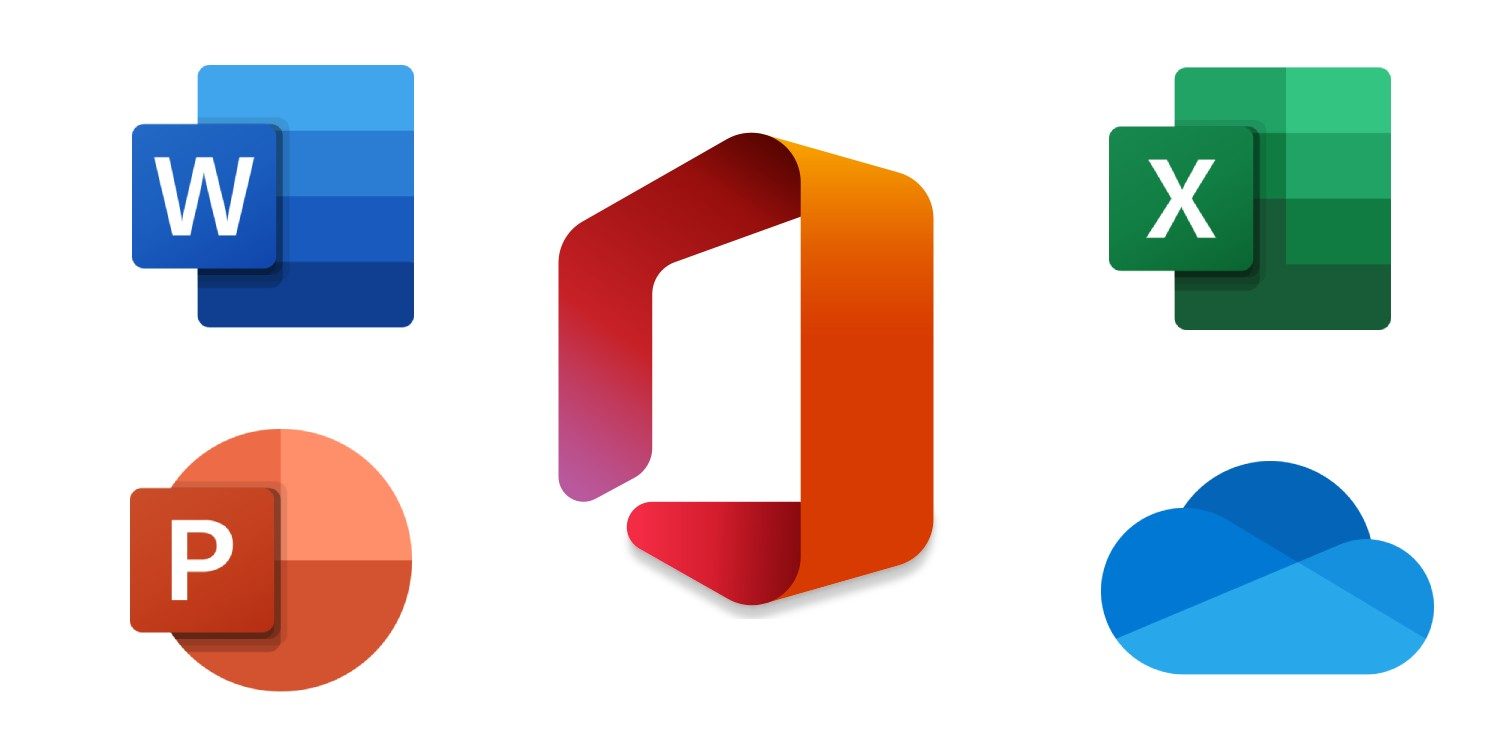 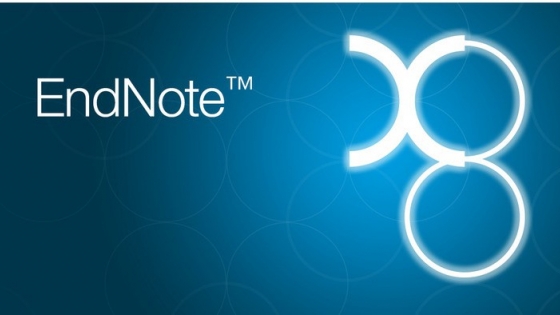 Yayınların Yerleşimi
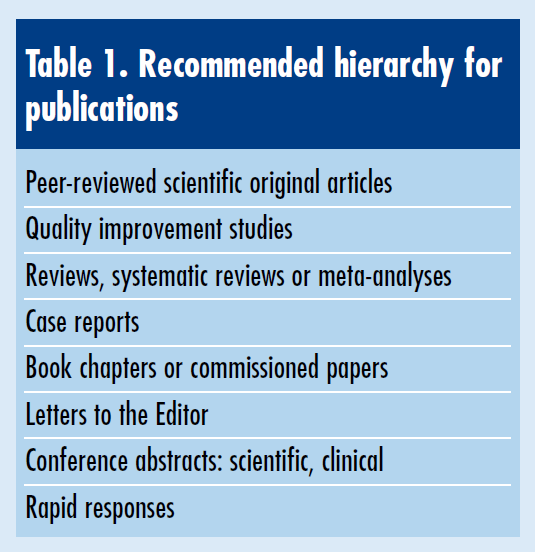 Medikal CV’lerde önemli
Akademik CV’lerde ayrıca önemli

Tüm yayınlar aynı format tarzına bağlı kalınarak sunulmalı
Pubmed ID ya da DOİ numarası verilmeli
Kişisel İlgi Alanları
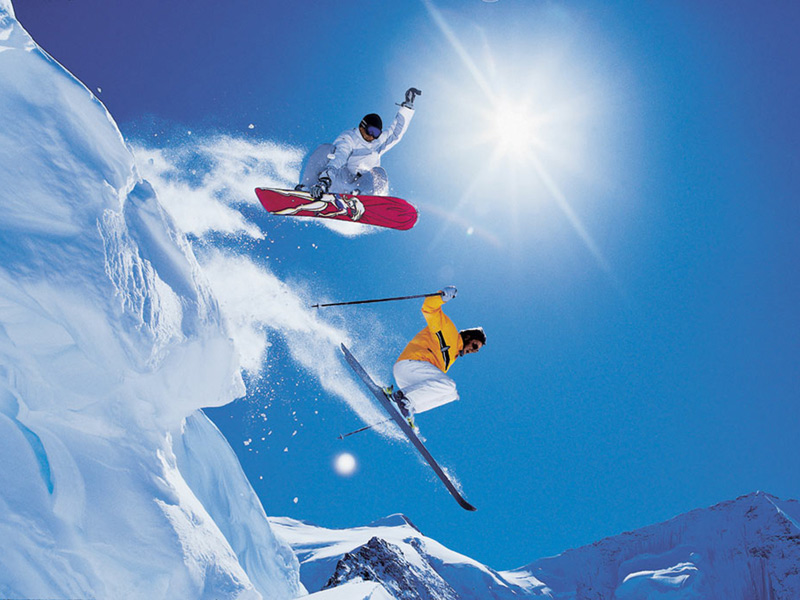 Adayın insani özelliklerini göstermesi açısından önemli bir bölüm

Çok yönlülüğü göstermesi açısından değerli
Niçin yapıyorsunuz? 
Size nasıl bir katkı sağladı?

Abartılı ve gerçek dışı bilgilerden uzak durulmalı!

İş görüşmelerinde mülakat sırasında ilginç ve ilgi çekici sohbetlere konu olabilecek bir bölüm

MIT’den Harvard Tıp  Fakültesine başlamak isteyen bir öğrencinin hikayesi
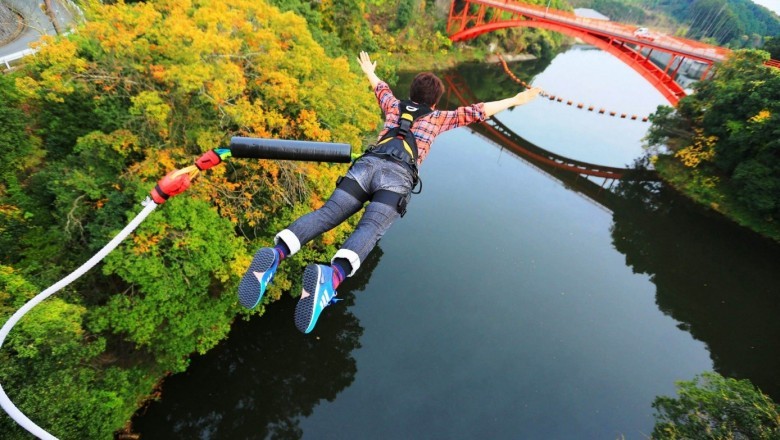 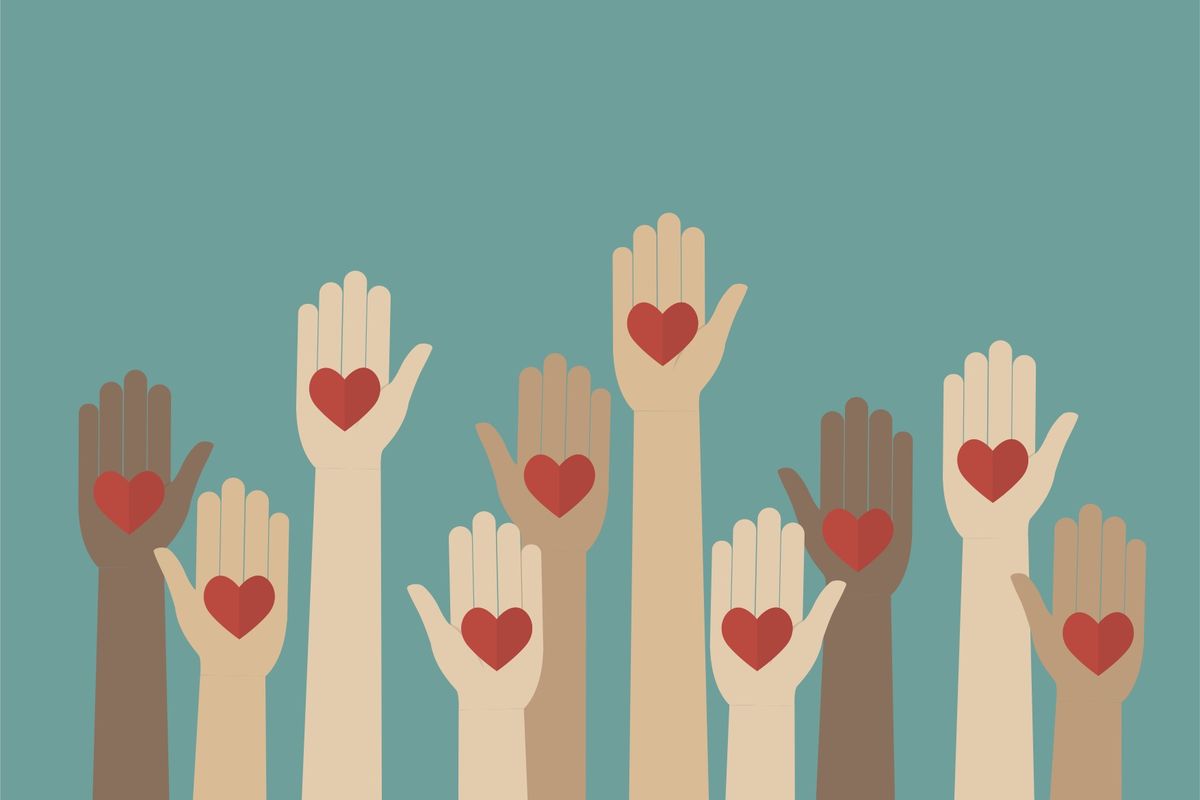 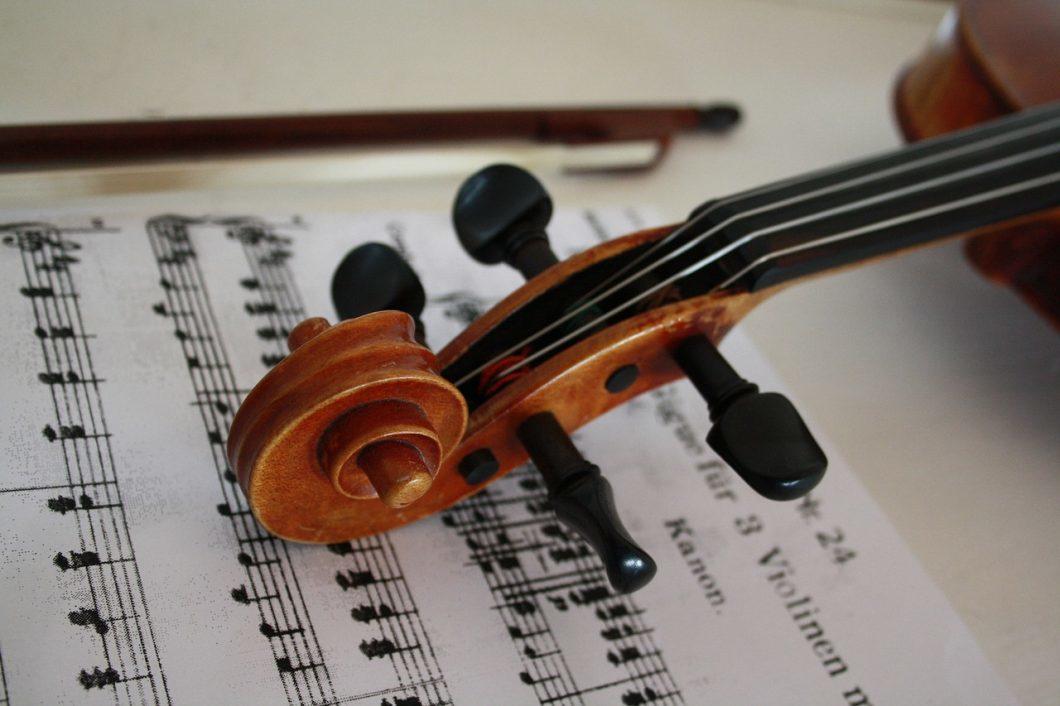 Referanslar
CV’nin sonuna 2-3 adet Referans eklenmeli
Adı Soyadı
Akademik Ünvan
İletişim Bilgileri
Kurum Bilgileri

Öncesinde referanslar mutlaka bilgilendirilmeli ve izin alınmalı

İletişim bilgilerindeki değişiklikler güncel olarak kontrol edilmeli
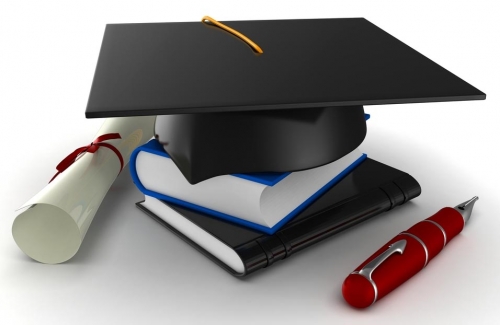 Bazı Hatırlatmalar
Hazırladığınız elektronik ortamdaki CV’yi en az iki ayrı yerde saklamakta fayda var
USB Bellekler, Bulut Hesabı

Yazım/Gramer hatalarını sıfıra indirmek önemli

Eğitim danışmanınız veya kıdemli bir meslektaşınızdan ikinci bir bakı/kontrol isteyebilirsiniz
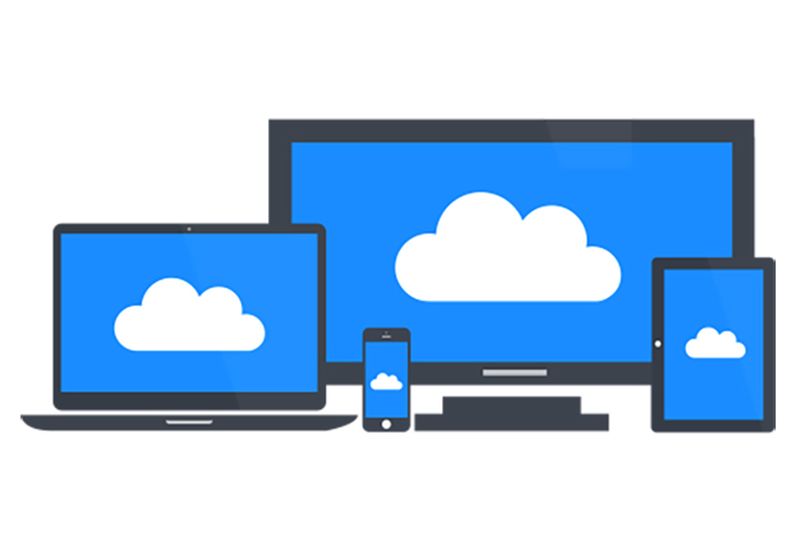 Önemli Noktalar
CV’nizi önemseyin!
Güncel ve yapılandırılmış bir CV kariyer yolundaki en önemli yol arkadaşınızdır.
İçeriği hakkında iyi düşünün!
Tekrarlardan ve gereksiz detaylardan kaçının, «Less is more»
Dürüst olmayı unutmayın
Profesyonel font seçimi, kağıt ve e-posta adresi kullanın!
Farklı kılan noktanızı (USP) öne çıkarın!
Referanslarınız ile bağlantıda kalın!
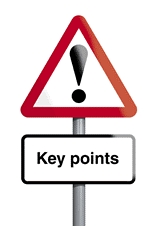 CV NASIL YAPILIR!
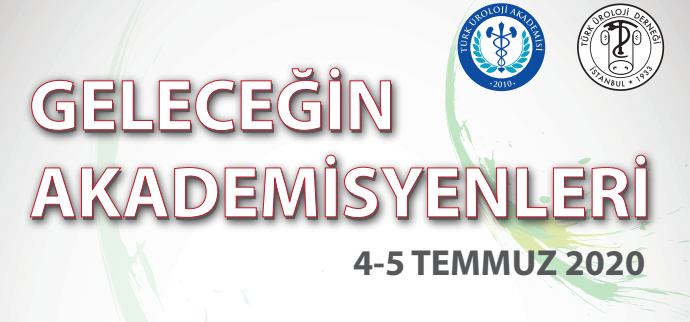 Başarılar…